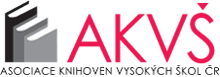 Bibliotheca Academica 2012
Komise
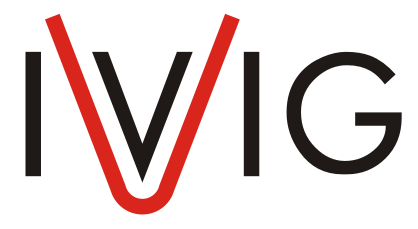 Hana Landová (SIC ČZU)
Od minulé BA se událo …
Pracovní semináře 
Příprava výročního semináře IVIG 2012 
Aktualizace dokumentů 
Spolupráce 
Další ročník průzkumu aktivit v oblasti IV
25.9.2012
Bibliotheca Academica 2012
Zaměřeno na hodnocení …
Nové téma, nová výzva  
2 pracovní semináře 
Diskuse v úzkém kruhu 
Příprava sady otázek
Otázky: pretest x posttest; obtížnost; oborová specializace
Ústřední téma semináře IVIG 2012
Poděkování Jiřímu Kratochvílovi!
25.9.2012
Bibliotheca Academica 2012
IVIG 2012: letos trochu jinak
„Hodnocení efektivity informačního vzdělávání: víme, zda něco naučíme?“

Méně přednášejících
Diskuse pro všechny 
Pracovní odpoledne: výstupy 
Občerstvení vskutku domácí  
IVIG 2013: 19. září – Srdečně vás zveme!
25.9.2012
Bibliotheca Academica 2012
Aktualizace dokumentů
Potřeba revize a aktualizace: Standardy, Koncepce
Nová situace, nové podmínky
Průběžná práce v malé pracovní skupině 
Běh na dlouhou trať …
25.9.2012
Bibliotheca Academica 2012
Spolupráce
ÚISK FF UK: spolupořadatelství semináře IVIG
MZK: příspěvek na konferenci Informační gramotnost
KISK FF MU:  projekt NAKLIV; autorský a recenzentský podíl na monografii
Sekce IVU SDRUK: příspěvek na  konferenci v Havl. B.
European Conference on Information Literacy (ECIL): členství v organizační komisi  
LILAC 2012: účast člena komise
UNESCO - "Worldwide Multi-Lingual IL Resources "
25.9.2012
Bibliotheca Academica 2012
Průzkum aktivit IV
6. ročník : kontinuita, trendy 
Nová podoba dotazníku: pro / proti 
Poprvé osloveny i soukromé školy 
22 odpovědí: 5 soukr. VŠ + 13 veřejných VŠ 
Tradiční problém: výsledky za velké VŠ bez centrální knihovny (UK, MU) 
Analýza výsledků a komparace s předchozími ročníky průzkumu bude zpracována a připravena k publikování
25.9.2012
Bibliotheca Academica 2012
A jedeme dál …
Spolupráce
Aktivní účast na konferencích i v zahraničí (LILAC 2013, ECIL 2013) 
Teoretické zázemí: pokračování aktualizace 
Publikace 
IVIG 2013 
Pracovní semináře: Smartboard (listopad - AK JU)
25.9.2012
Bibliotheca Academica 2012
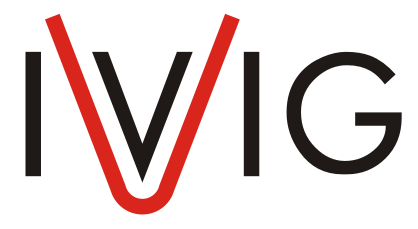 www.ivig.cz

hanalandova@sic.czu.cz